Federal Planning Finding (FPF)  Update
MPO Summer Workshop
8/27/19
Andrew Emanuele, AICP
Community Planner
What is a Federal Planning Finding?
Formal verification of the statewide planning process.  Issued with STIP approval.

Legal Basis
STIP:  23 CFR 450.220(b), 23 U.S.C. 135(g)(8) & 49 U.S.C. 5304(g)(8)
TIP:  23 CFR 450.330(g)

Required since SAFETEA-LU (2005)

Followed in varying degrees by FHWA Division Offices
CFR Language
“The FHWA and the FTA shall…make a joint finding on the extent to which the STIP is based on a statewide transportation planning process.”
MN FPF Now
Issued in letter w/ STIP Approval
Format not extremely rigid – up to Division Office
“Noteworthy Practices”
2018:  D-3 Public Engagement Plan (PEOPLE), MPO ADA Transition Plan Assistance, TH 65 PEL Pilot Study
“Areas for Enhancement”
2018:  Encouraging Community Connections, MPO Performance Management Integration, Linking TAMP strategies to investments/innovation
Change Catalyst
2011 – 2014: State of the Practice Reviews
14 Division Offices Reviewed
20 Recommendations Divisions and FHWA HQ

2017: Office of Inspector General Audit
5 Recommendations
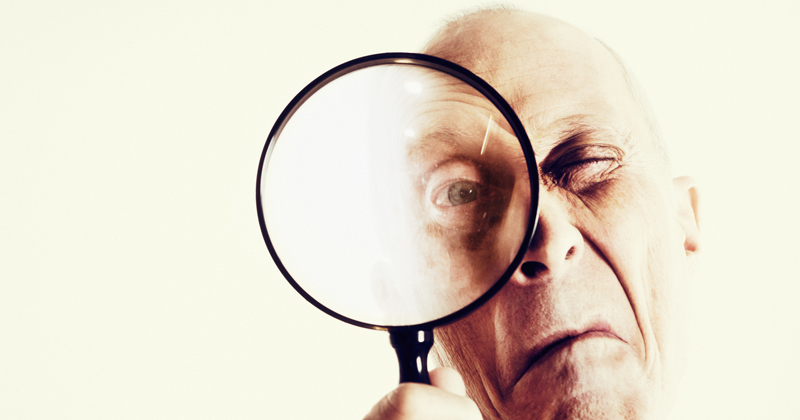 Major Review Findings
Strengthen STIP Oversight
Strengthen Statewide Planning Oversight
National FPF Inconsistency
Need Better Guidance:
How to Conduct a FPF
What to Address
How to Document
Following Up
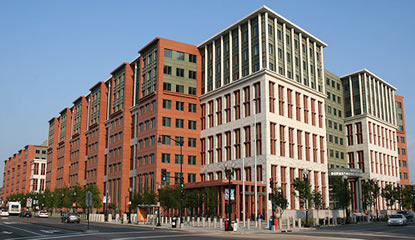 Planning Process
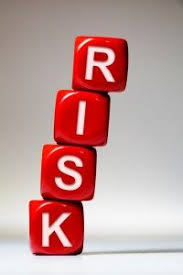 Component of Risk-Based Stewardship and Oversight

Can address all aspects of the statewide planning process, including MPO Planning Activities

MPOs can be referenced individually or as a group
MPO Relevance
MTP
UPWP
TIP
CMP
Public Participation Plans
Self Certification

ADA Transition Plans
Freight Planning
Scenario Planning
Title VI & EJ Compliance
ITS
Performance Measures
And many more!
New Document Structure
Based off TMA Certification Reviews
Working Knowledge, Risk-Based 
Desk Review Component

Format now more ridged
Legal Basis and Background
Observations
Actions
Follow-Up

Three Possible Actions:
Commendation, Recommendation, Corrective Action
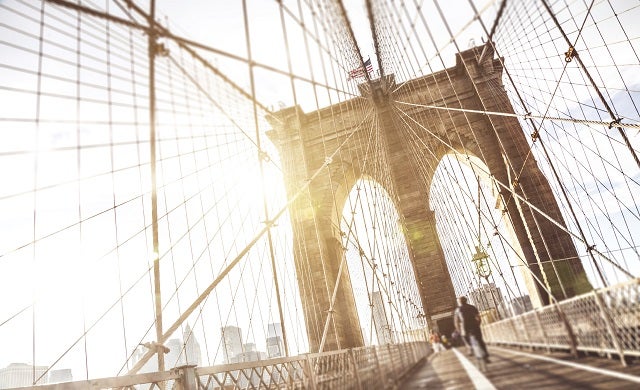 Commendation
Innovative procedures
Highly effective planning implementation 

Represents national model (best practice)
Example for other agencies (Statewide or Nationally)
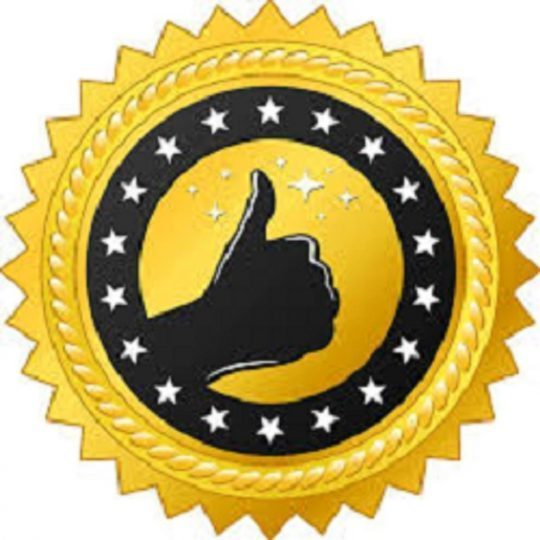 Recommendation
Most Common Action

Opportunities for Improvement

Statutory and Regulatory Requirements Still Met

Will consult OTSM for Emphasis Areas
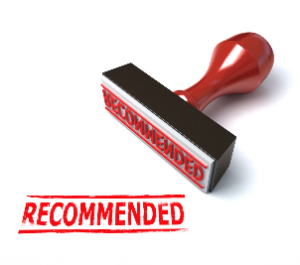 Corrective Action
Areas of less than full compliance
Statutory and Regulatory Requirements not met

Requires an Action Plan
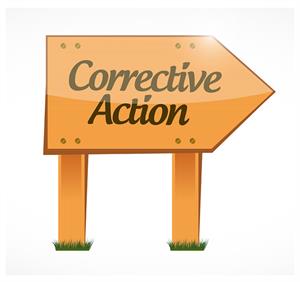 Action Plan
Tracks Corrective Action to a close
Requires:
Timeline w/ Target Completion Date
Approach to Resolve Issue
“Status” Category
Coordinated check-in with FHWA 
National Database Update upon Resolution

MPO Corrective Actions would have MnDOT at the table
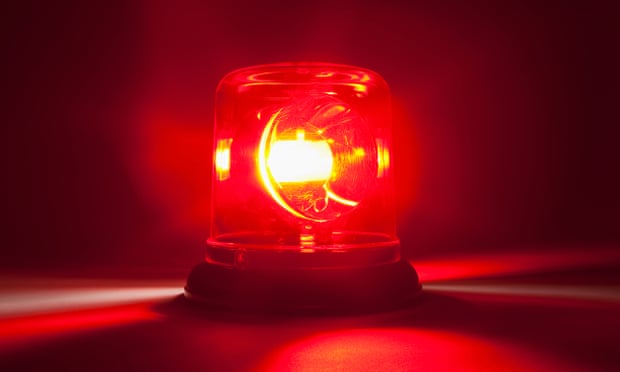 Example Observations & Actions
Final STIP Approval
Approvals make take longer
Desk Review Time
Will meet with OTSM prior

Issue Final STIP approval and FPF
Signed by FHWA DA & FTA Regional Administrator

Observations & Actions entered into National Database

Action Plan follow-up
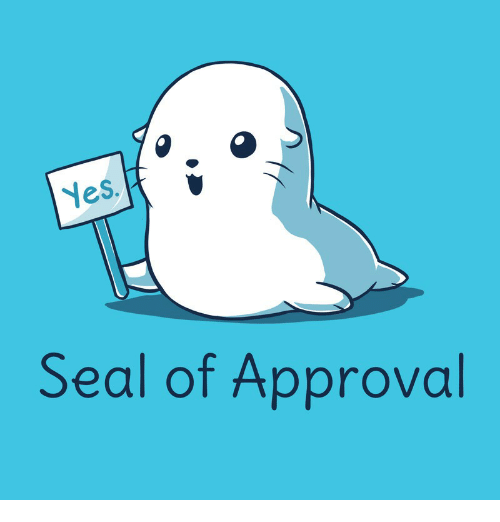 STIP Amendments
Technically require a new Finding 
Could issue new actions

If no substantial changes/new risks, reference prior FPF
Approval letter language
Action Plan updates

Mods: No Action
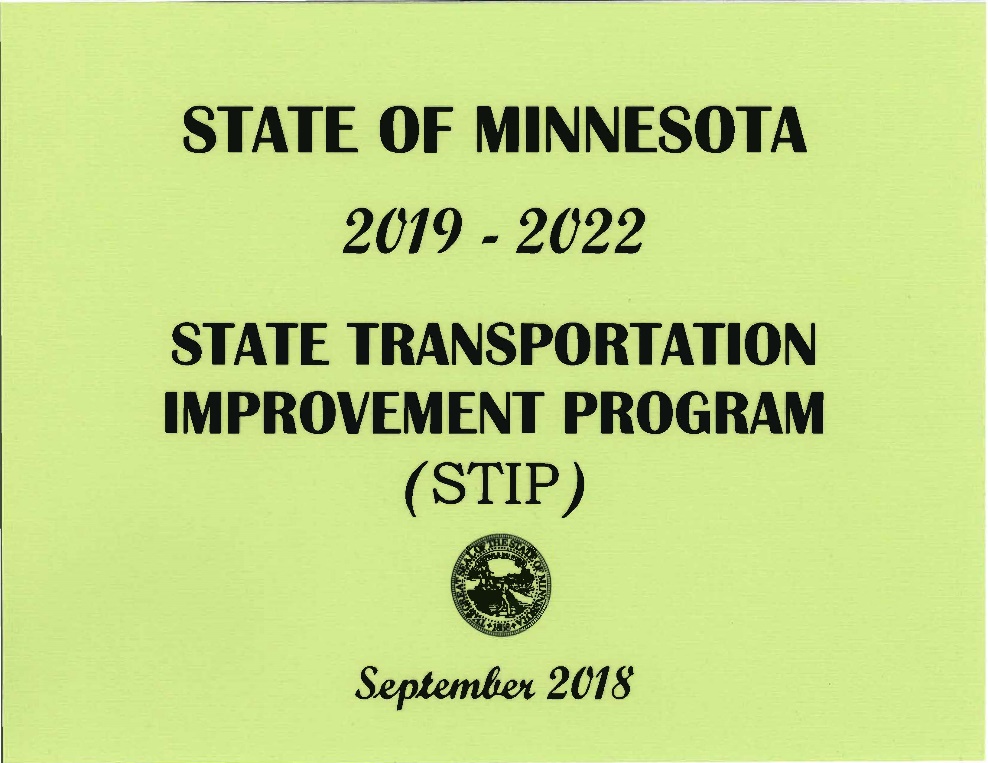 STIP Amendments
MOA / SOP Update
Internal Presentation Only
CHECK ON ANY MOA/SOP Updates relative to MnDOT or the MPOS.
Reread Finding Document.
Your Program
If you have areas to push, let me know.  Asset Management, Freight, Civil Rights
INTERNAL PRESENTATION ONLY
Questions?
Andrew Emanuele, AICP
Community Planner
Federal Highway Administration
Minnesota Division
380 Jackson Street, Suite 500
St. Paul, Minnesota 55101
andrew.emanuele@dot.gov
651-291-6124